Méningite et Encéphalite
UE 2.5 S3 
Dr Sylvain BLANCHOT
Promotion 2022/2025
Année 2023/2024
Méningite
= URGENCE DIAGNOSTIQUE ET THERAPEUTIQUE


Méningite bactérienne:
Tout retard à l’antibiothérapie = MORTALITE



Purpura Fulminans:
= Véritable course contre la montre
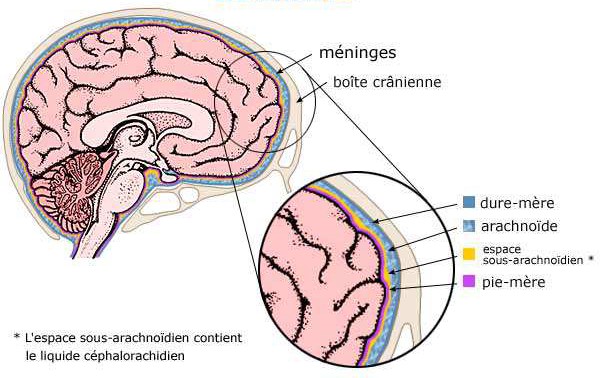 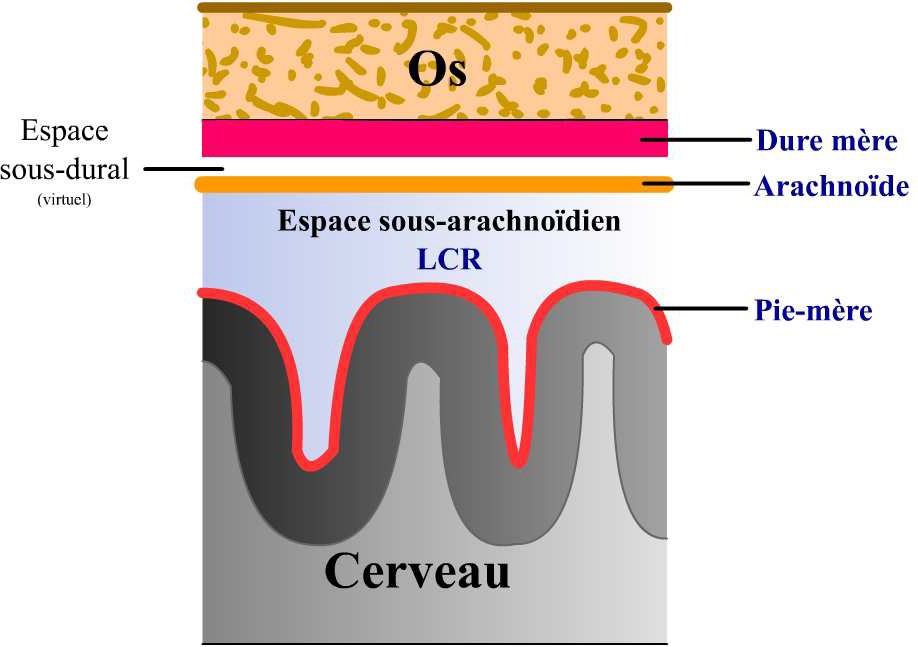 Définition
La méningite est l'inflammation des méninges et du liquide cérébro-spinal (LCS) circulant dans les espaces sous-arachnoidiens, qui peut être aiguë ou chronique, ayant une cause bactérienne, virale ou parasitaire (ou non infectieuse). 

Elle peut être accompagnée d'uneinflammation du système nerveux central (méningo-encéphalite).

1 M de cas et 200 000 décès par an dans le monde
Agents pathogènes
Virale (70 à 80%) : Echovirus, Coxsackie, HSV, Adénovirus, HIV, arbovirus, Oreillons

Bactérienne ou méningite purulente : méningocoque, pneumocoque, Haemophilus influenzae, Streptocoque B, E. coli 

Fongique

Parasitaire
Causes de Méningites Purulentes
Méningite = Syndrome Infectieux + Syndrome méningé

Encéphalite = Syndrome Infectieux + Syndrome Encéphalitique

Méningo-encéphalite = Syndrome Infectieux + Méningé + Encéphalitique

PURPURA FULMINANS = URGENCE VITALE
Physiopathologie
Bactériémie/Virémie A partir d’une origine:
pharyngée
Méningocoque
Pneumocoque
Haemophilus
2) Infection de contiguïté
3) Inoculation directe
Foyer infectieux ORL (otite, sinusite, abcès)
Simple portage ORL
Acte chirurgical (méningite nosocomiale)
Dissémination +/- par une brèche
Plaie traumatique
digestive
Listeria
Pneumocoque++
Physiopathologie de la méningite à méningocoque
Sang
Colonisation
Oropharynx
Méninges, LCR
Franchissement BHM
Libération par els macrophages Cytokines 5IL1 et TNF)
Multiplication bactérienne
Altération BHM
( majoration Perméabilité, thrombose, vascularite)
Afflux de PNN
Œdème cérébrale
Baisse du débit sanguin cérébral : Anoxie & Hypoxie)
- Céphalées
- Vomissement
- Raideur de nuque
Augmentation pression intracrâniennes
Lésions cérébrales
- Décès
- Séquelles neuro psychique
Syndrome Infectieux
Fièvre
Frissons
Sensation de malaise général

D’intensité variable selon l’étiologie
Syndrome Méningé
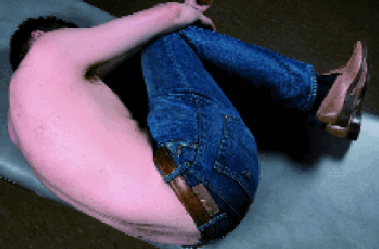 Malade en chien de Fusil, dos à la lumière

Signes fonctionnels
Céphalées: intenses, en casque, continues, résistantes aux antalgiques
Nausées, vomissements
Photophobie

Fièvre
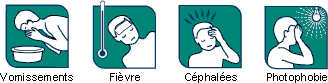 Signe de Brudzinski
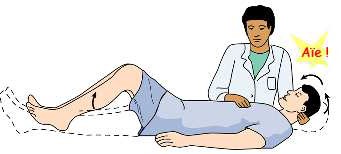 La flexion antérieure de la nuque provoque la flexion des hanches et des genoux
Signe de Kernig
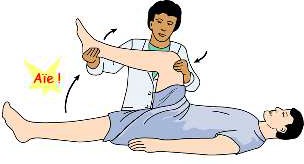 Impossibilité de fléchir à angle droit les membres inférieurs sur le tronc sans provoquer une vive douleur lombaire et une flexion des genoux
« Contre Kernig » : impossibilité de s’asseoir jambes tendues
Syndrome Méningé
Raideur méningée
Douloureuse et permanente
Flexion progressive de la tête = résistante, invincible et douloureuse
Mouvements de rotation possible mais augmente les céphalées

Manœuvres (confirment ou révèlent les formes frustres)
Signe de Kernig (impossibilité de fléchir les cuisses sans fléchir les genoux)
Signe de Brudzinski (la flexion de la nuque entraine une flexion involontaire des membres inférieurs)
Syndrome Encéphalitique
souvent associé au syndrome méningé (inconstant)

Inflammation de l’encéphale = dysfonctionnement du SNC

Troubles de conscience (pouvant aller jusqu'au coma)
Crises convulsives (focalisées ou généralisées)
Signes de focalisation: mono ou hémiplégie, paralysie nerfs crâniens,
Mouvements anormaux (myoclonies)
Troubles du comportement
Troubles neurovégétatifs: irrégularité pouls, TA, T°
Formes « pièges »
Nourrisson :
somnolence, agitation
fixité du regard
refus d ’alimentation
Convulsions

Personnes âgées:
Syndrome méningé moins franc
Moins de fièvre…
Confusion
Purpura Fulminans
Purpura
= taches rouges qui ne s’effacent pas à la vitropression
- Extravasation de sang dans le derme et l’hypoderme

Purpura Fulminans:
Purpura dans les éléments s’étendent rapidement en taille et en nombre
avec au moins un élément nécrotique > 3 mm de diamètre
Associé à un syndrome infectieux sévère
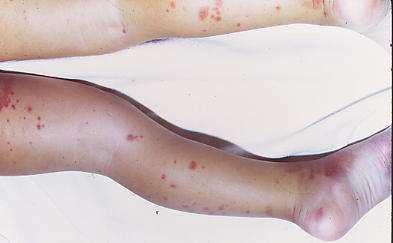 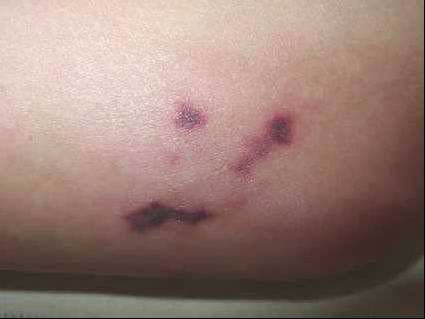 Purpura Fulminans
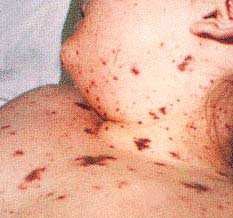 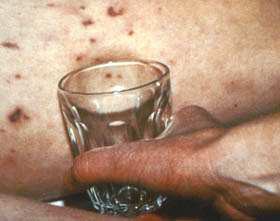 Purpura Fulminans
2 heures plus tard
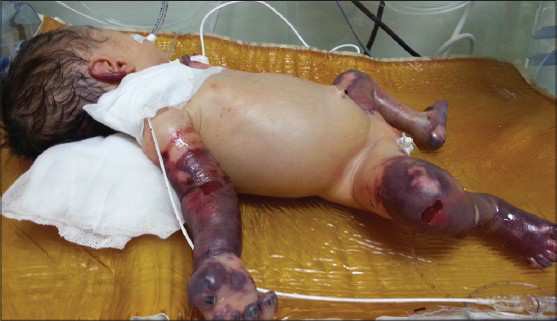 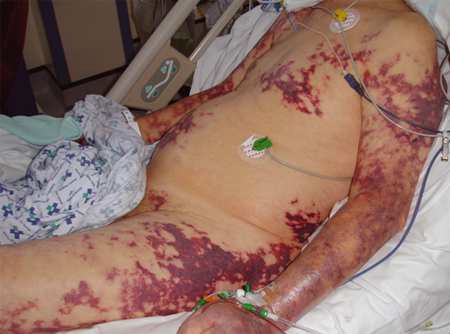 Puis décès rapide
Quelle conduite à tenir en Urgence?
Examens complémentaires
URGENCE VITALE
Tout retard à l’antibiothérapie	= ↗ Mortalité

Aucun examen ne doit retarder l’antibiothérapie

Hémocultures / bilan sang / coag
Ponction lombaire
Scanner Cérébral? :
Ne pas réaliser, car retarde l’antibiothérapie
Sauf si signe de focalisation
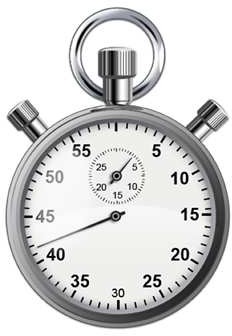 Ponction lombaire
Dans le calme
Malade: soit assis, soit en chien de fusil
Prise de repères
Aseptie
Aiguille adaptée
Envoi en urgence aux différents laboratoires..
Ponction lombaire
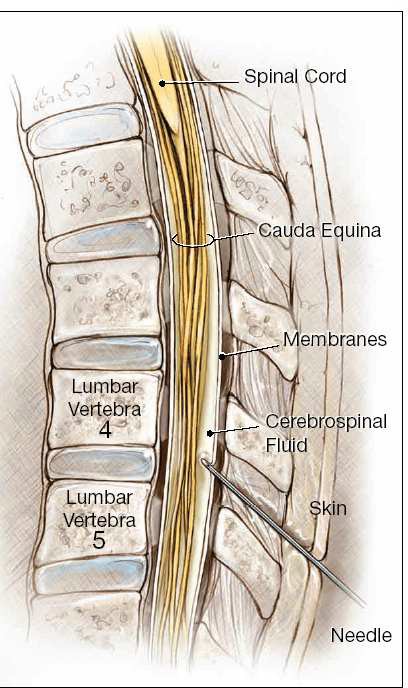 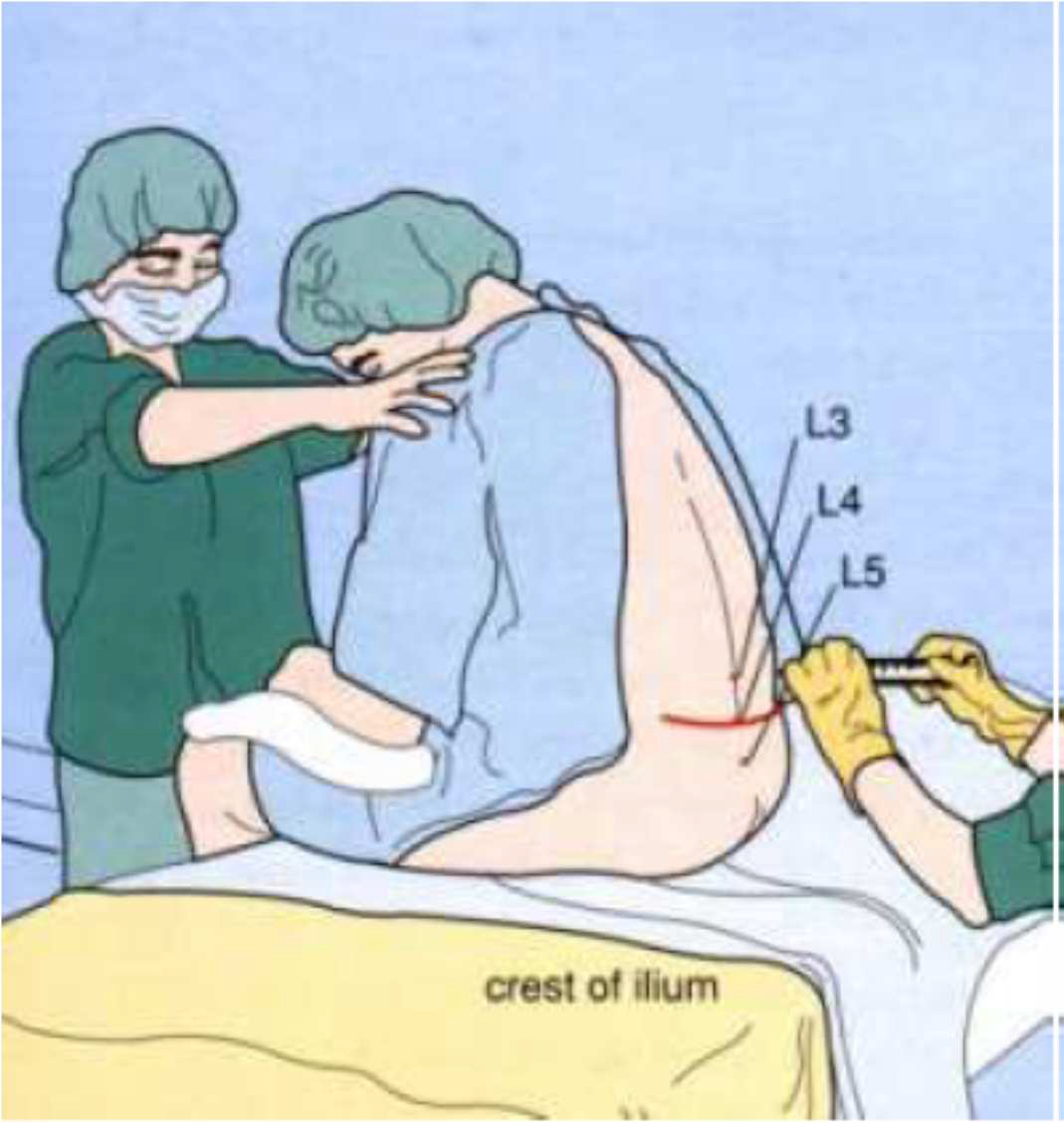 Ponction lombaire
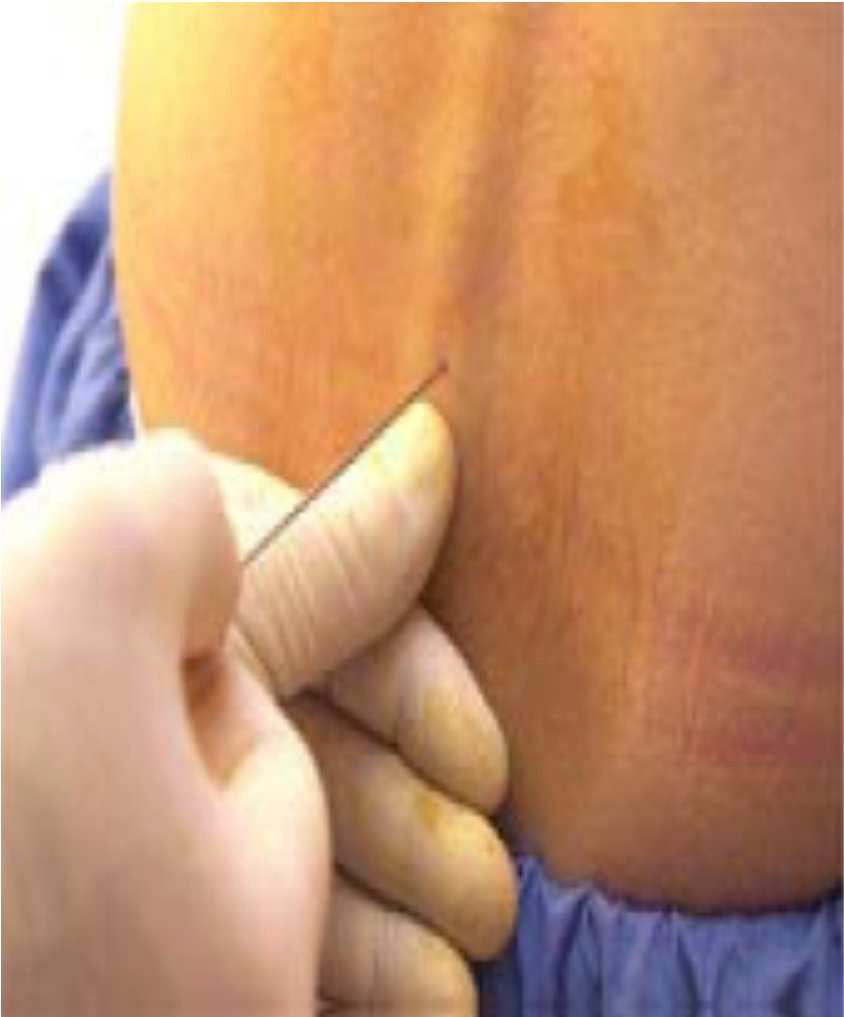 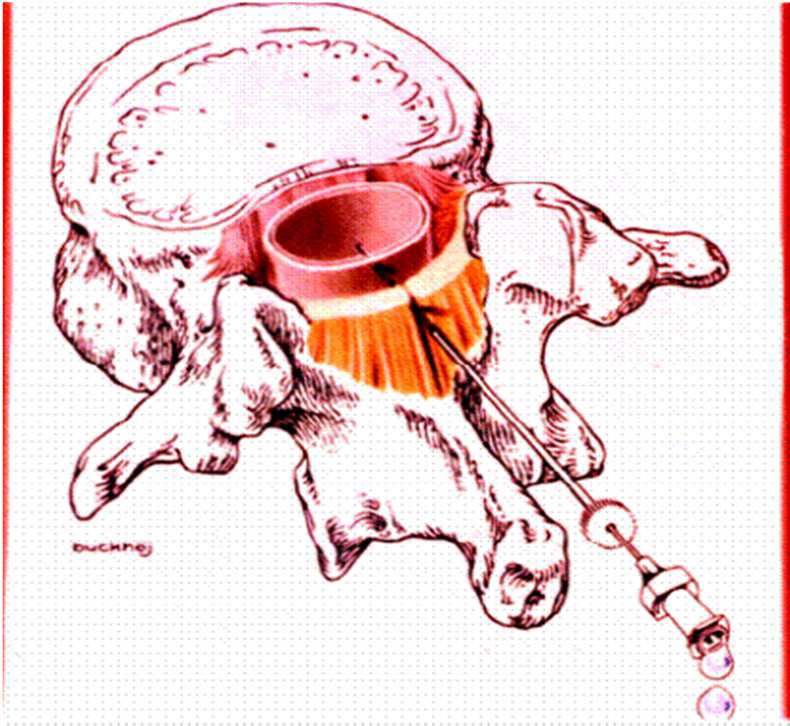 Ponction dans le cul de sac dural, entre les vertèbres L2 et L3
Prélèvement de 30-40 gouttes de LCR
Contre Indications et Incidents
Contre-indications
Traitement anticoagulant
Thrombopénie < 50.000 / mm3
risque hématome extradural râchidien
Dermatose infectieuse au niveau du point de ponction
Hypertension intracrânienne

Incidents
Impossibilité de réaliser la ponction
(scoliose, agitation, calcification ligament inter-épineux)
	Piqûre d’une racine nerveuse (simple décharge électrique très brève sans conséquence)
Malaise vagal
Liquide hémorragique si piqûre vasculaire
Syndrome post-ponction lombaire
LCR (céphalo rachidien)- LCS (cérébro spinal)
Aspect macroscopique
Clair = eau de roche
Purulent = eau de riz
Normo ou hypertendu = mesure de Pression possible

Analyse
Biochimie
Protéinorachie
Glycorachie: à comparer à la glycémie (faire systématiquement un dextro)
Chlorurorachie (tuberculose ++ )
Cytologie
Nombre de globules blancs: Neutrophiles? Lymphocytes?
Hématies
Bactériologie: examen direct, GRAM, Culture
Virologie (Herpes…)
LCR Normal
Aspect : clair comme de l’eau de roche
Cytologie : < 5 éléments/mm3 (1GB pour 1000 hématies)
Protéinorachie :	0,2 à 0,4 g/l (+0,1g pour 1000 hématies)
Glycorachie : moitié de la glycémie
Chlorurorachie :	120 mmol/l
Bactériologie : Examen direct négatif
1ère situation: LCR trouble/purulent
+ Tableau de Méningite (syndrome méningé + infectieux) Et/ou purpura associé

Tableau de Méningite bactérienne

Urgence vitale = administrer les antibiotiques en urgence
Tout le reste peut attendre……
2ème situation: LCR clair
+ Tableau de méningite Sans Purpura

L’origine virale ?
Attendre les résultats cytologiques (prédominance de lymphocytes) et l’examen direct (absence de bactéries)

A l’appréciation du médecin, pas d’antibiotique si aspect bio évocateur de méningite virale
Méningite purulente (PNN)
Méningite à Pneumocoque
Streptococcus pneumoniae

Origine: oro-pharynx

Terrain:
Immunodépression, OH, Tabac, Sujet Agé
Ou Brèche ostéo-méningée

Diffusion par contiguité à partir d’un foyer ORL (Otite….)

Pas de transmission inter-humaine
Mortalité = 20 à 30 %
Séquelles = 20 à 30 %

Prévention:
vaccination des personnes à risque (Prevenar13/Pneumo23)
Pénicilline (splénectomie)
Traitement porte d’entrée
Méningite à Méningocoque / Purpura Fulminans
1ère cause de méningite bactérienne en France (1,5 à 2 cas/ 100000 hab)
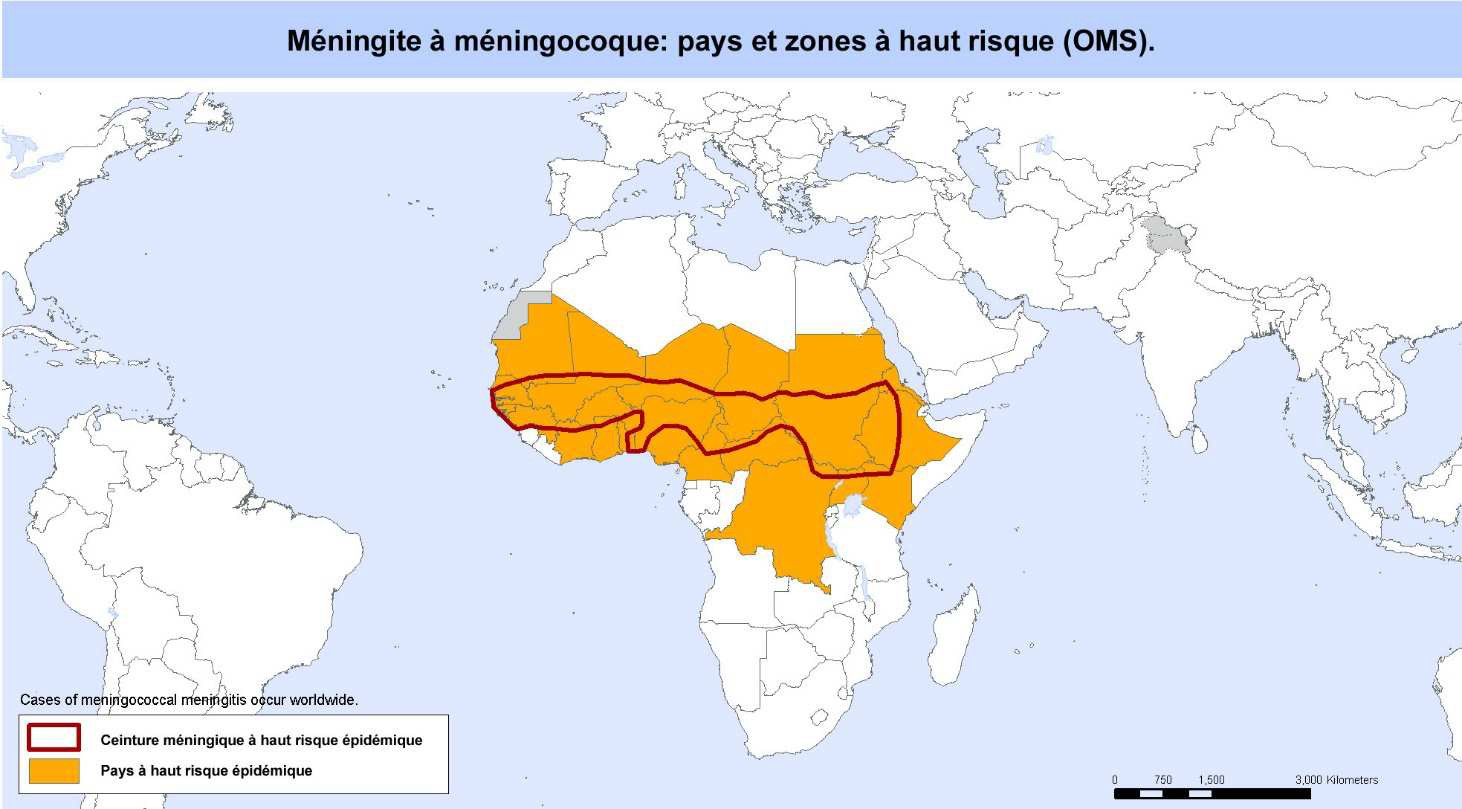 Méningite à Méningocoque / Purpura Fulminans
Transmission par voie aérienne (1 mètre)
Porteurs sains -> transmission à l’occasion d’un contact rapproché
Personnes à risque (susceptibilité génétique? Immunodépression, ??)

Mortalité
5 % si méningite simple
20-30% si Purpura fulminans

L’antibiothérapie peut et doit être administrée en urgence avant tout examen (dont la PL), en présence d’un purpura fulminans.
Méningite à Méningocoque / Purpura Fulminans
Prévention
Vaccination des enfants: Méningo C
Vaccination des voyageurs (Ceinture Sahélienne, saison sèche): Méningo

Prophylaxie post-exposition
Antibioprophylaxie par Rifampicine 2 jours
Sujets contacts (moins d’1 m, contact prolongé): personnes qui vivent sous le même toit!
Pas tout le service des urgences!!!! (si intubation, médecin qui a intubé par ex)
Méningite à liquide clair (lymphocytaire)
Méningite Lymphocytaire
Méningite lymphocytaire normoglycorachique
Entérovirus+++
Herpès: HSV
VZV
Oreillons
Syphilis, Lyme
Cryptocoque
HIV
Méningite à Entérovirus
Epidémiologie
Survient par épidémies (Printemps, été)
Evolution bénigne

Clinique
Début brusque
Syndrome méningé franc

Méningite lymphocytaire, glycorachie normale

Diagnostic: PCR Entérovirus (Oropharyngé, selles ou PL)

Traitement: symptomatique, guérison spontanée
Méningo-encéphalite Herpétique
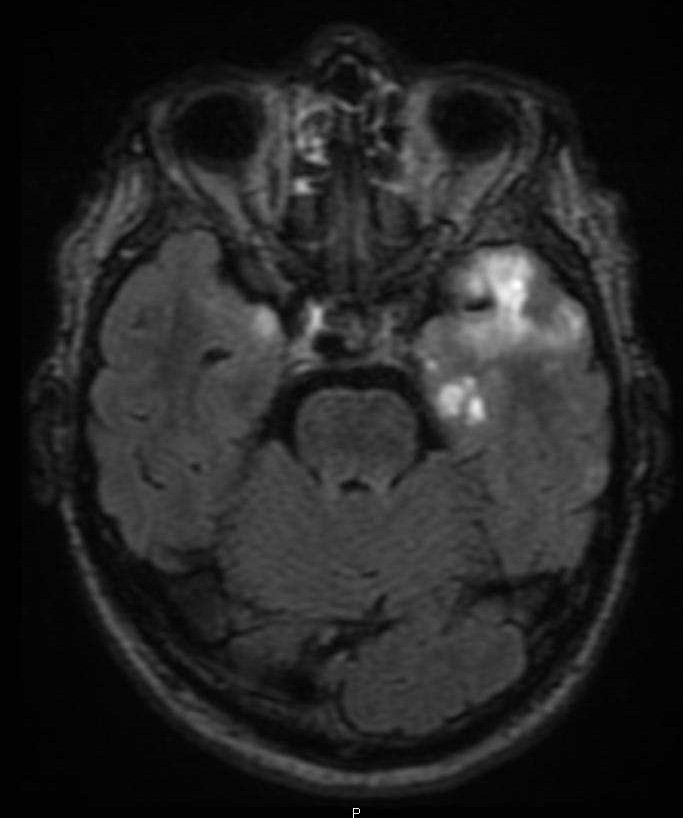 1ère cause de mortalité parmi les méningites virales

HSV 1 ++

Début progressif sur quelques jours
Fièvre, céphalées
• + syndrome encéphalique (Troubles du comportement et de la mémoire fréquents+++, crises d’épilepsie)
Atteinte temporale
=
Zone de la mémoire
Mortalité et lourdes séquelles neurologiques si retard au traitement (nécrose du cerveau!!)
Méningo-encéphalite à Listeria
Réservoir de Listeria = environnement
Fromages à pates crues
Laitages
Charcuterie

Qui?
Femmes enceintes+++ (immunodépression liée à la grossesse)
Personnes immunodéprimées
OH
Personnes âgées
Méningo-encéphalite tuberculeuse
Rare en France: Migrants++, Immunodéprimés++, personnes âgées++

Clinique:
Début progressif: fébricule, altération de l’état général (amaigrissement)
Syndrome méningé peu marqué
Troubles de conscience, signes neurologiques focaux